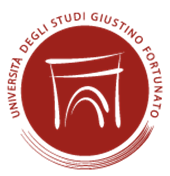 Tavolo tecnico 
per l’orientamento, la promozione del successo formativo e l’accompagnamento al mondo del lavoro
9 giugno 2025
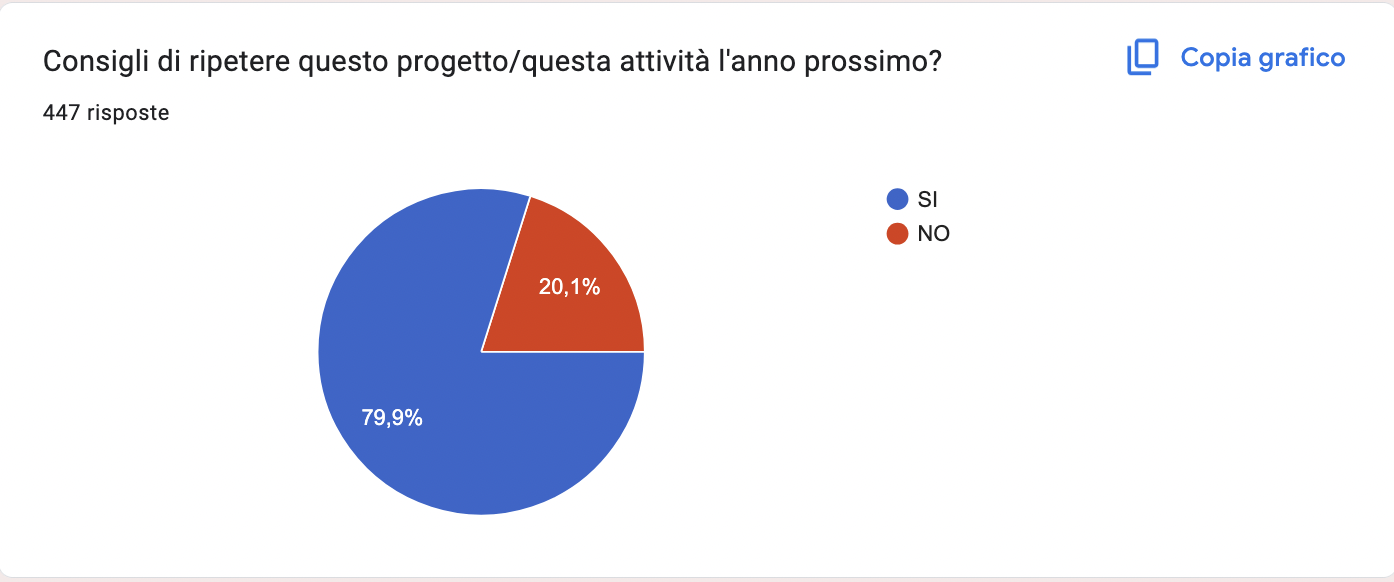 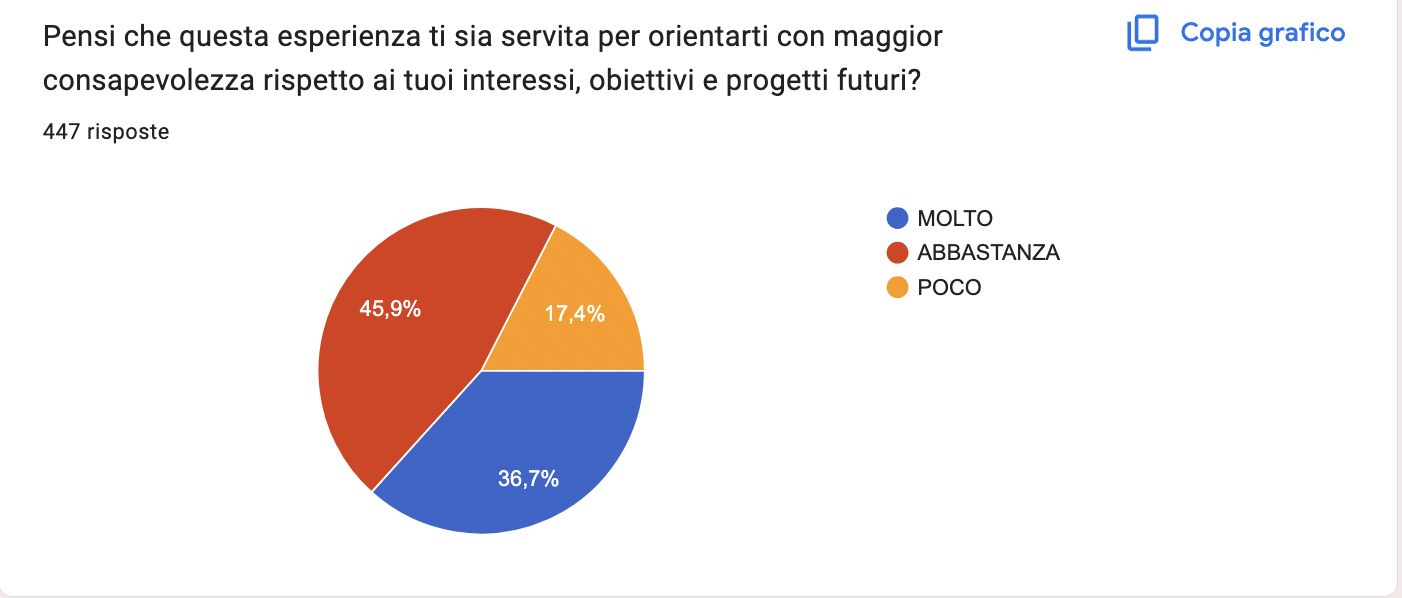 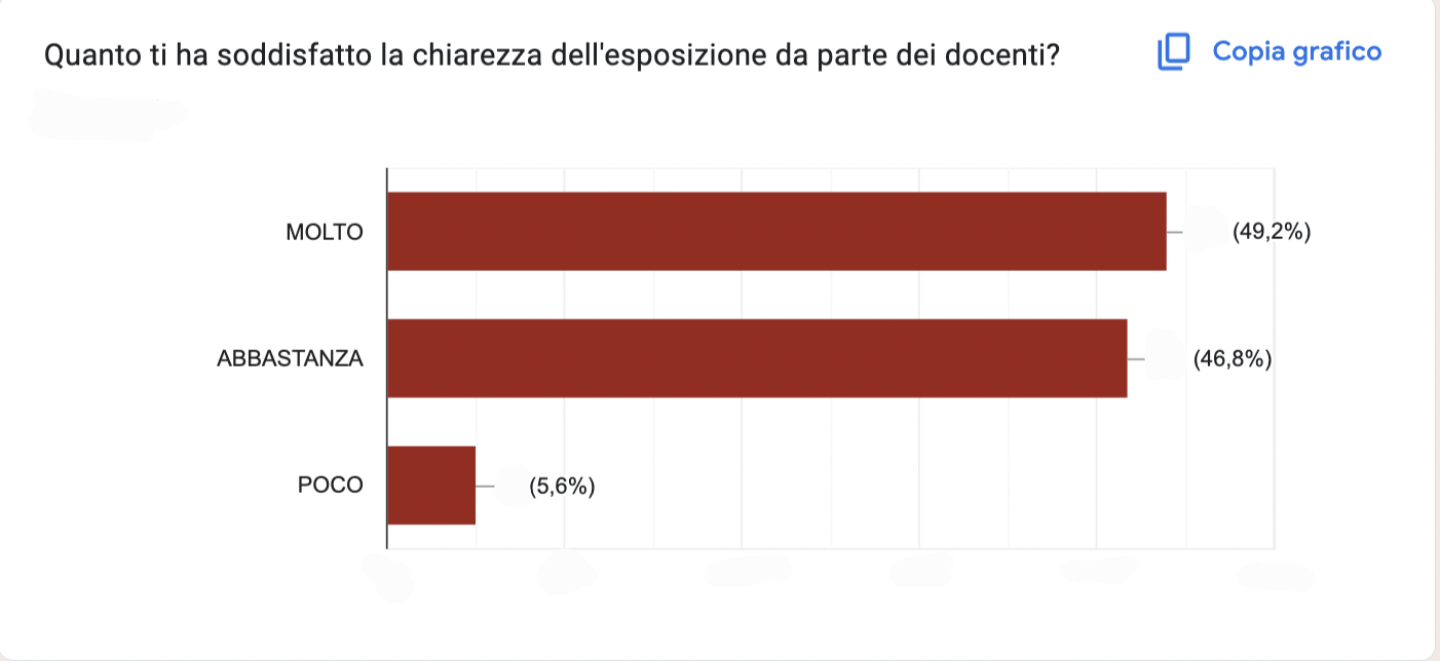 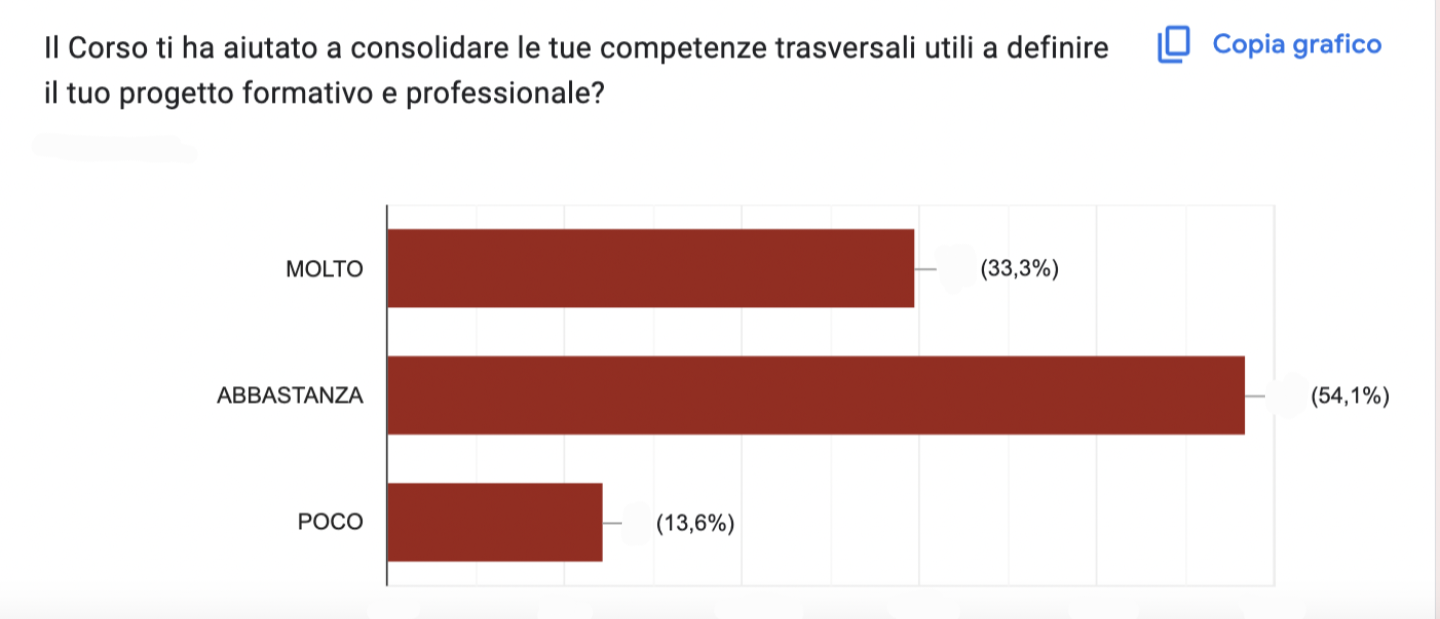 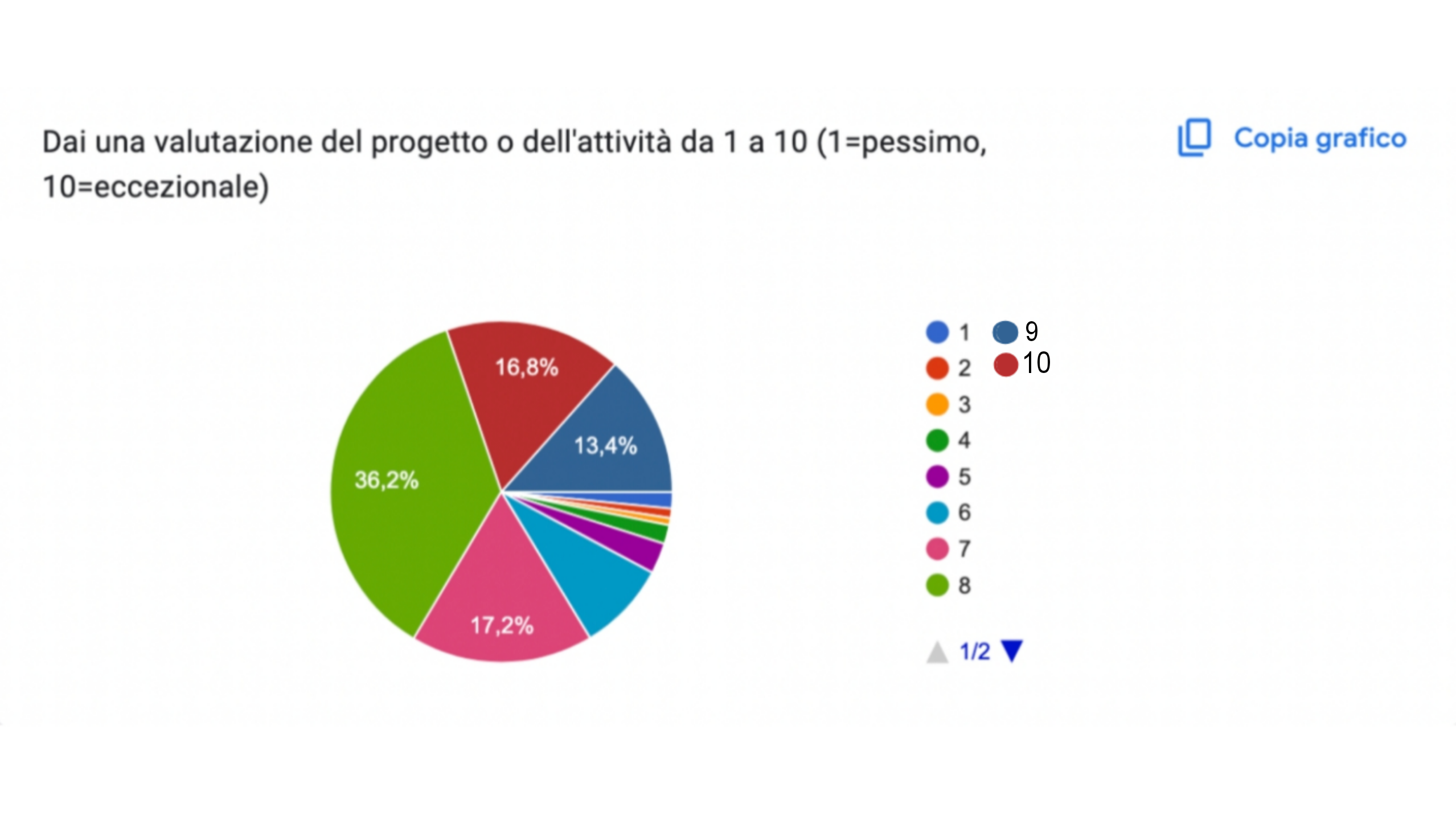 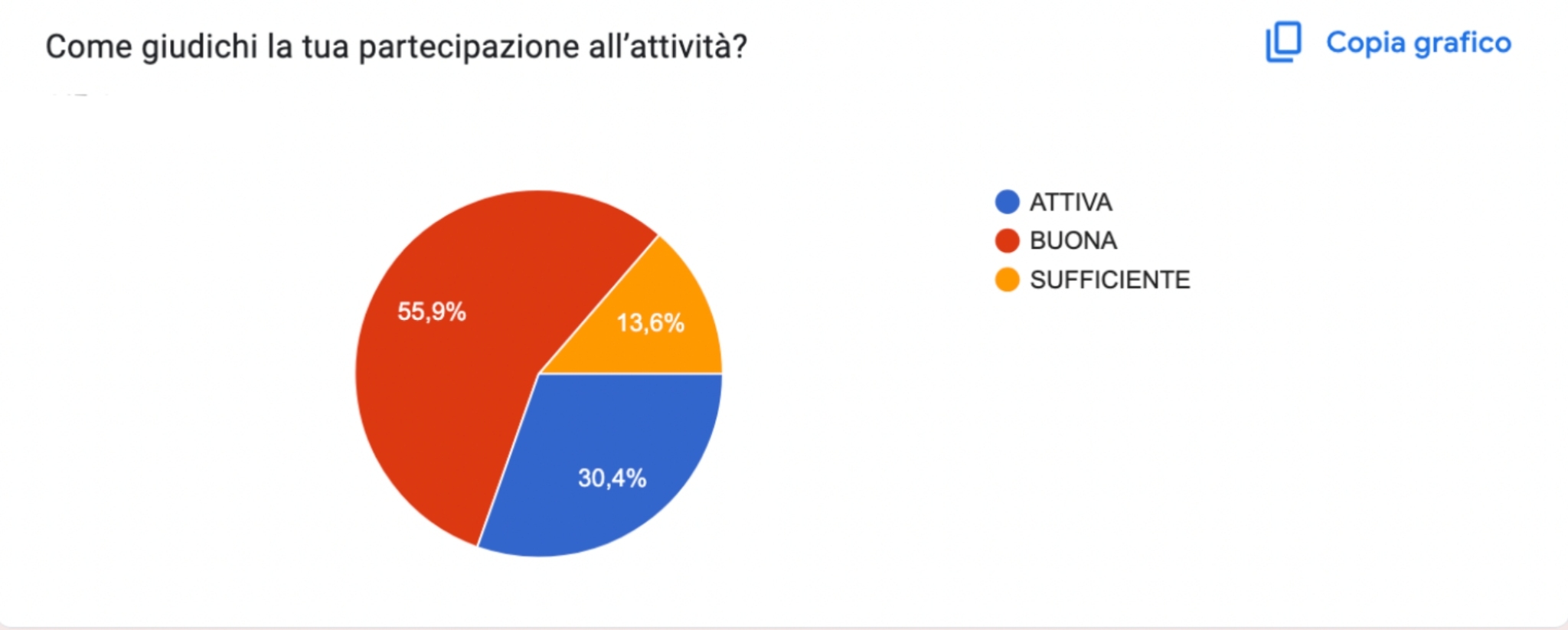 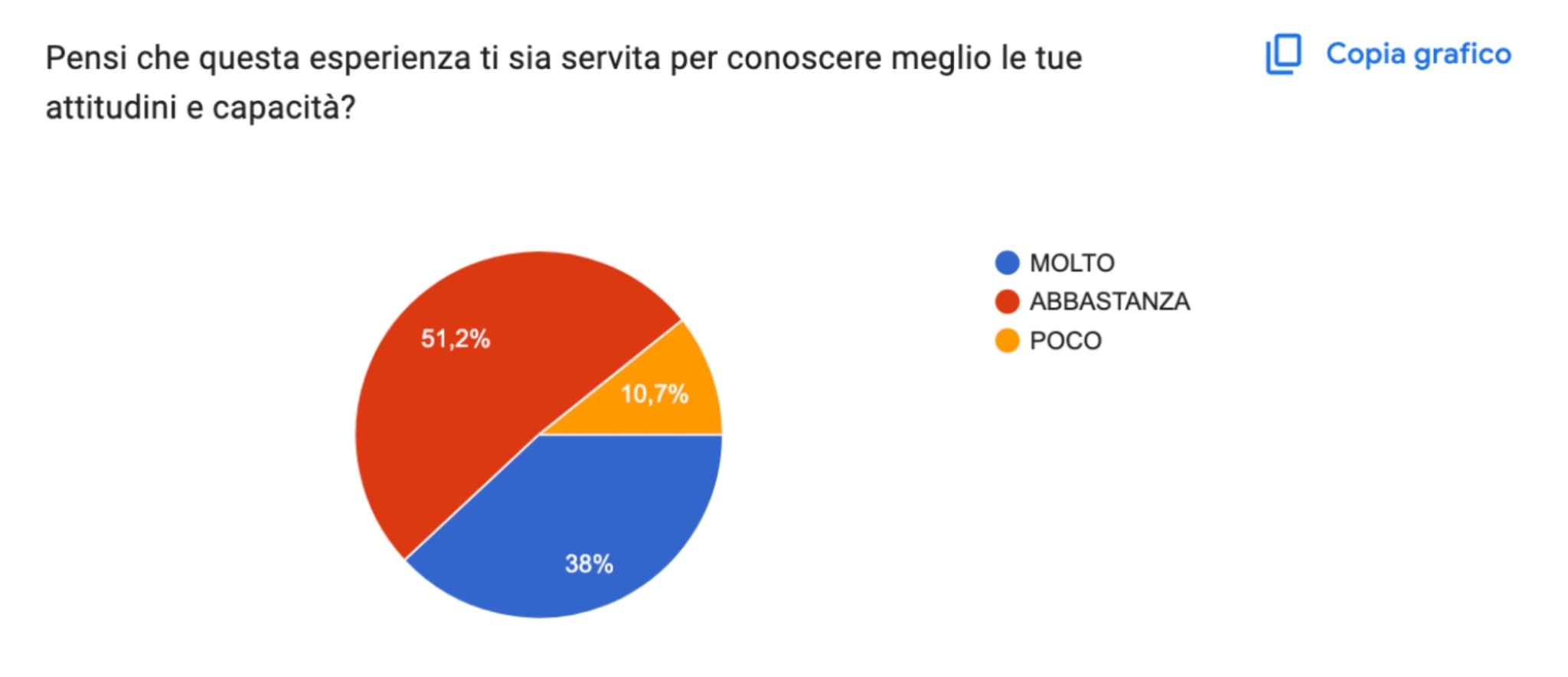 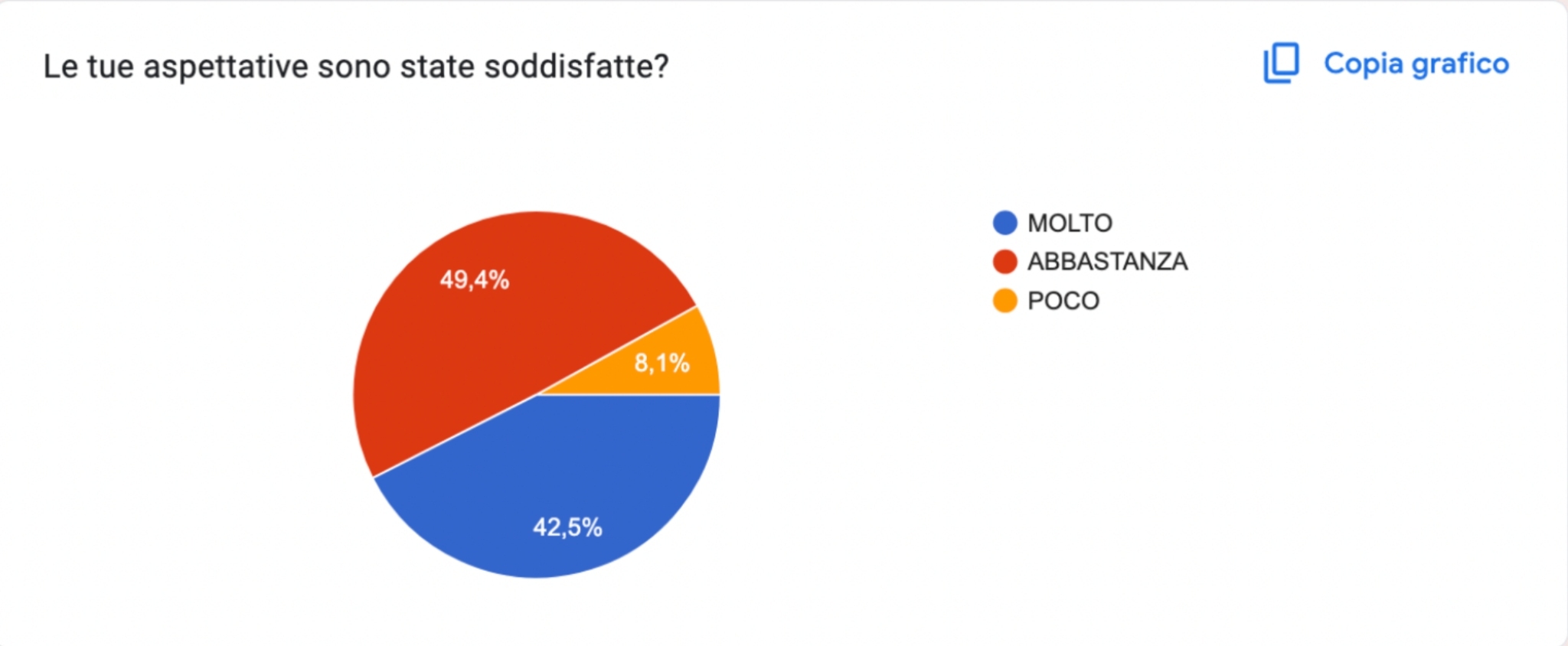 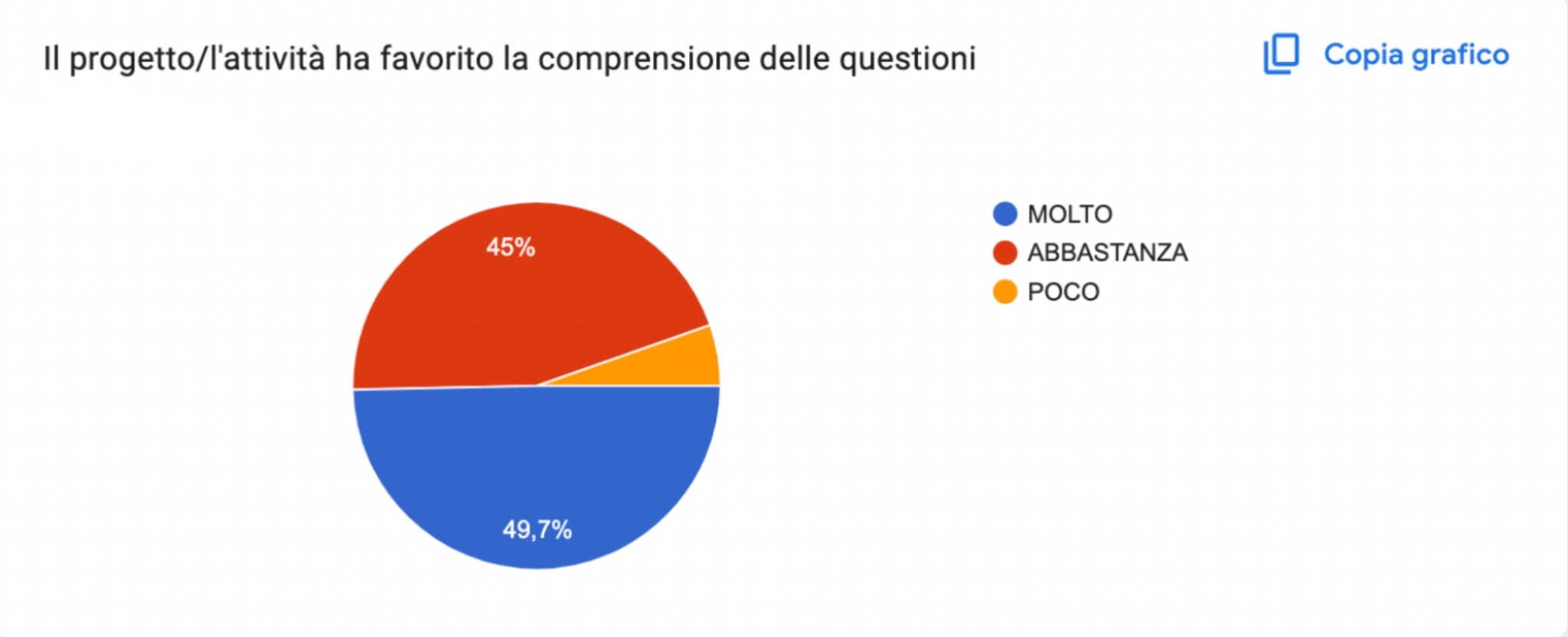 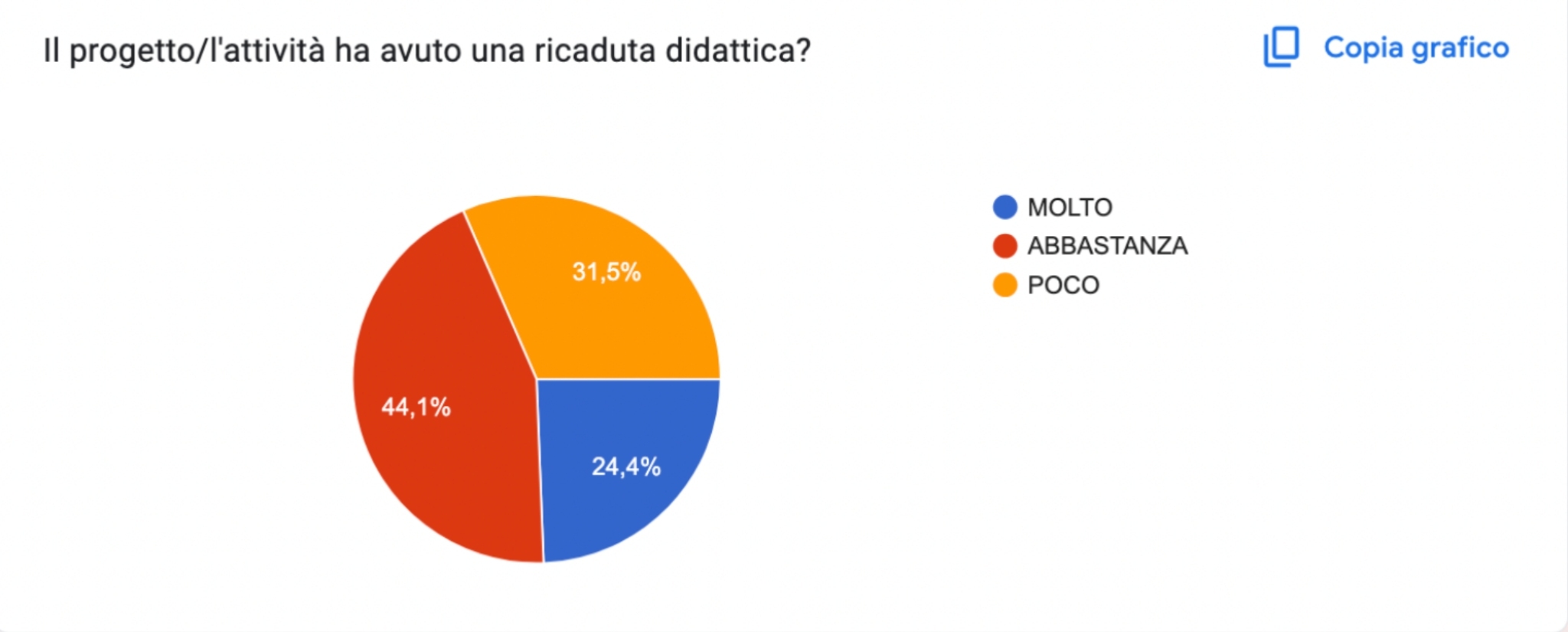 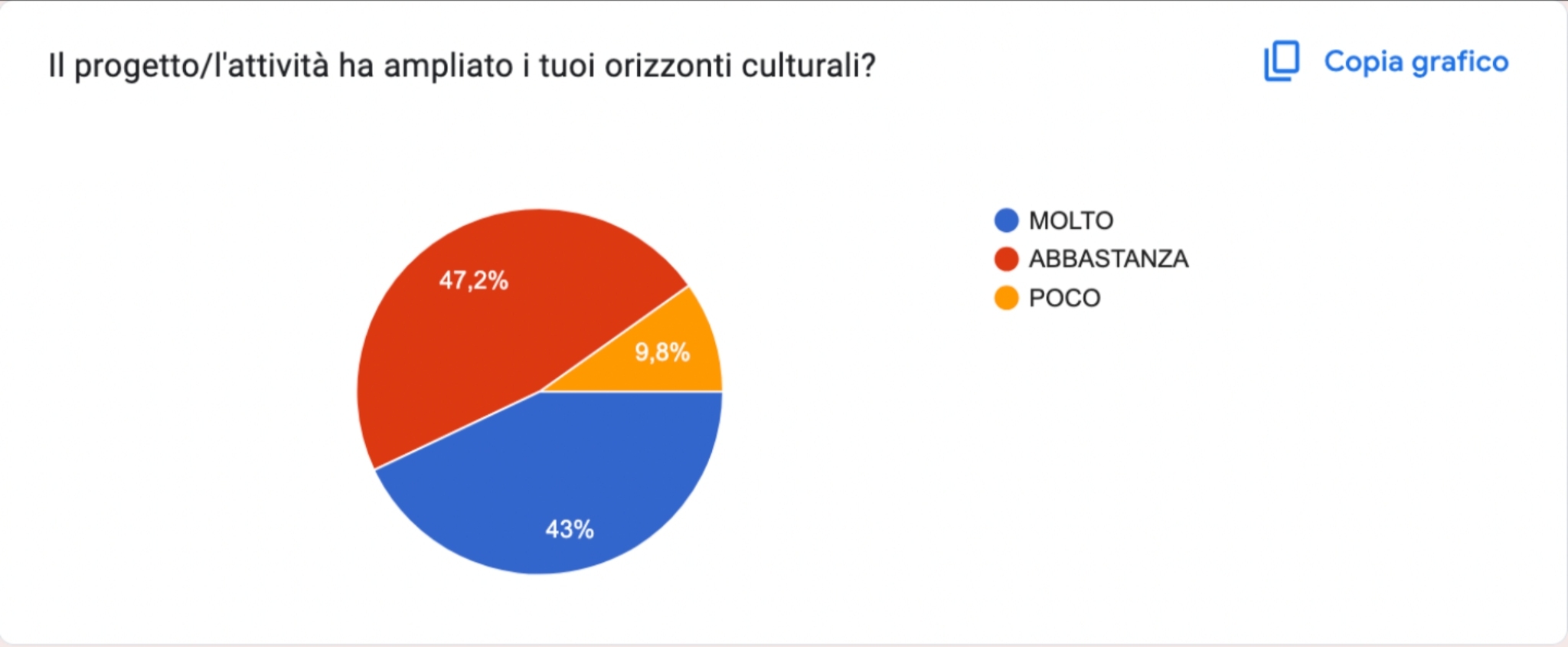 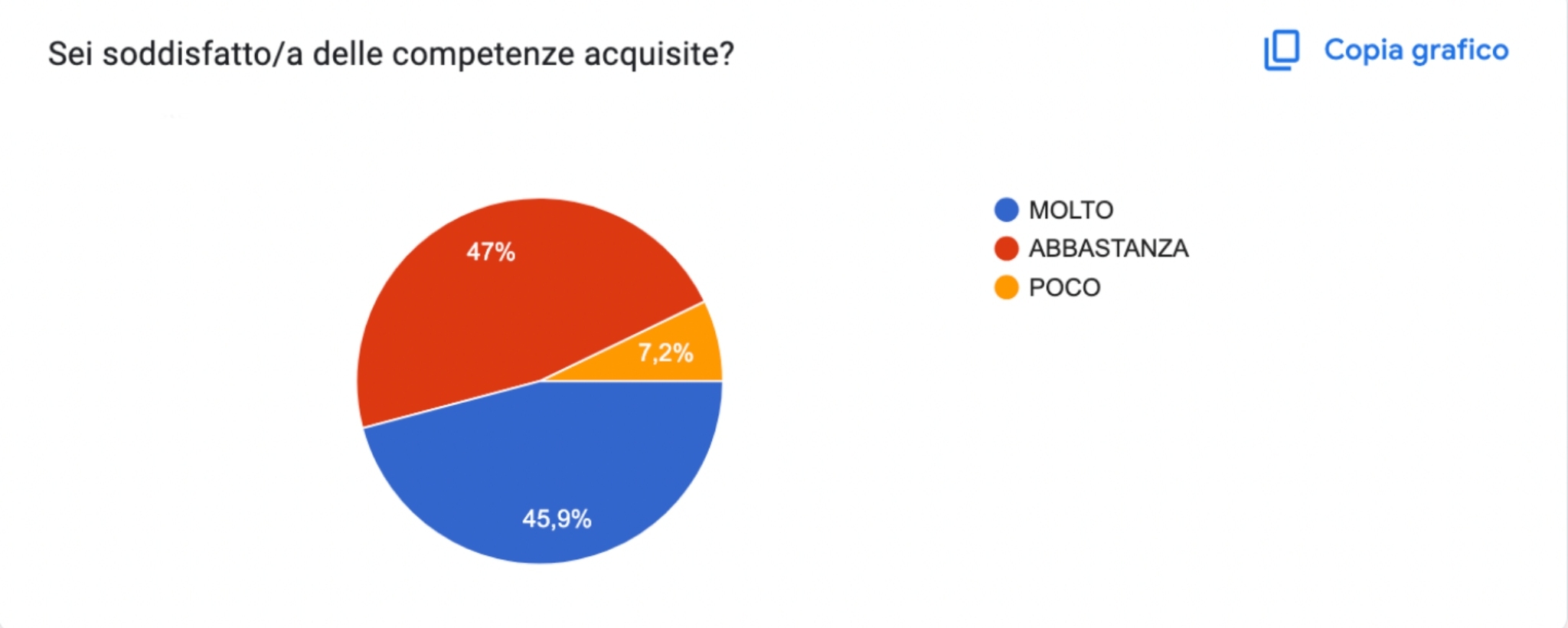 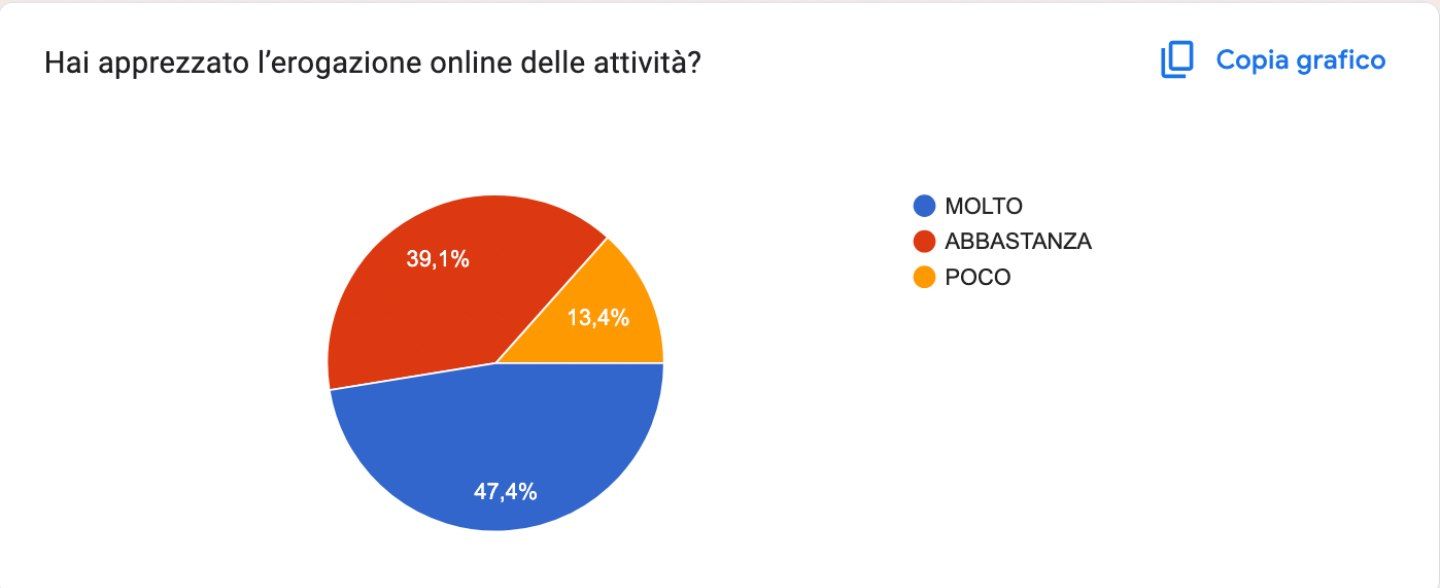